[作品名を入力してください]
[学校名]
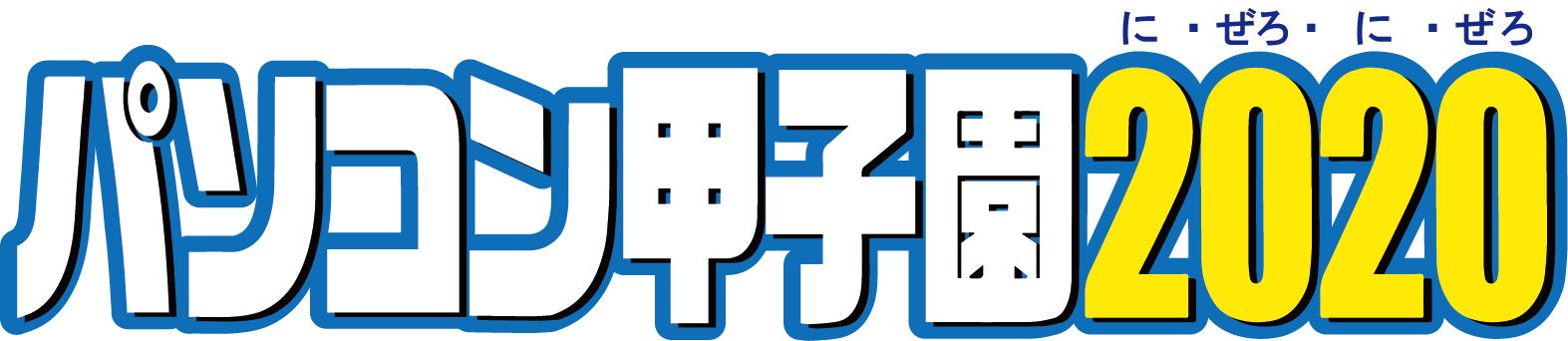 モバイル部門
企画書
モバイル部門の概要 
 
モバイル部門競技では、Android搭載のスマートフォンを対象に、テーマに基づき“夢のある”アプリケーション（以下アプリとする）を企画・開発し、その総合的なプロデュース力を競い合います。
テーマ
「食と健康～家族とともに～」
 
 
作品名　　　　　　　　　　　　　　　　　　　　　　
学校名　　　　　　　　　　　　　　　　　　　　　　
チーム名
[作品名を入力してください]
[学校名]
[作品名を入力してください]
[学校名]
[作品名を入力してください]
[学校名]
[作品名を入力してください]
[学校名]
[学校名]
[作品名を入力してください]
[学校名]
[作品名を入力してください]
[学校名]
[作品名を入力してください]
[学校名]
[学校名]